Welcome and Professionalism
September 2023
Outline of the day
9.30 – 10.45 – Induction
10.45 – 11.00 – Diocesan Deputy Director
11.00 – 11.30 – Photographs and networking
11.30 – 12.15 – Induction 2
12.15  - 13.00 – Lunch
13.00 – 13.30 – NASUWT
13.30 – 15.00 – Statutory Training
Meet the Central Team
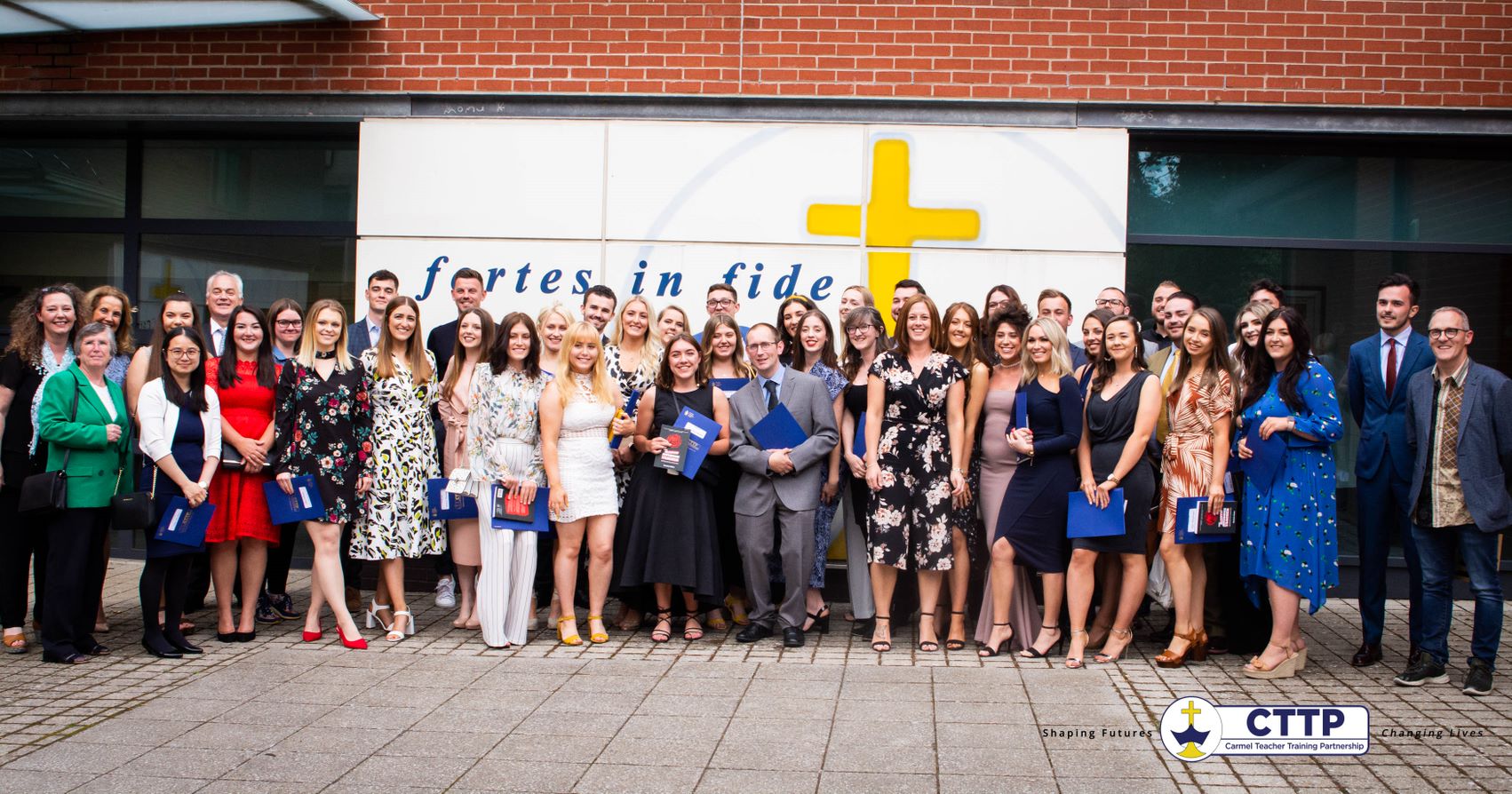 Monica Shepherd   CTTP Director / Secondary Lead
mshepherd@carmel.bhcet.org.uk  01325 523460

Iain Knox     Primary Lead  
iknox@carmel.bhcet.org.uk 01325 523460

Lily Bonas	 CTTP Admin 
lbonas@carmel.bhcet.org.uk
01325 523474
Mike Shorten  Deputy CEO of Bishop Hogarth Catholic Education Trust 
Monita Atkinson    Director of Teaching School  matkinson@carmel.org.uk  
                                                                                         
Marielle Thonnart   ITT Lead mthonnart@carmel.org.uk 
Frances Shorten     Primary Lead  fshorten@carmel.org.uk 01325 523460
Claire Hutton          TS Admin Manager chutton@carmel.org.uk  01325 523474
Tyler Holmes      Trust Project Manager tholmes@carmel.org.uk 01325 523474
Documentation
Pink forms – Safeguarding checklist
Qualifications etc
Contact information
A year in CTTP
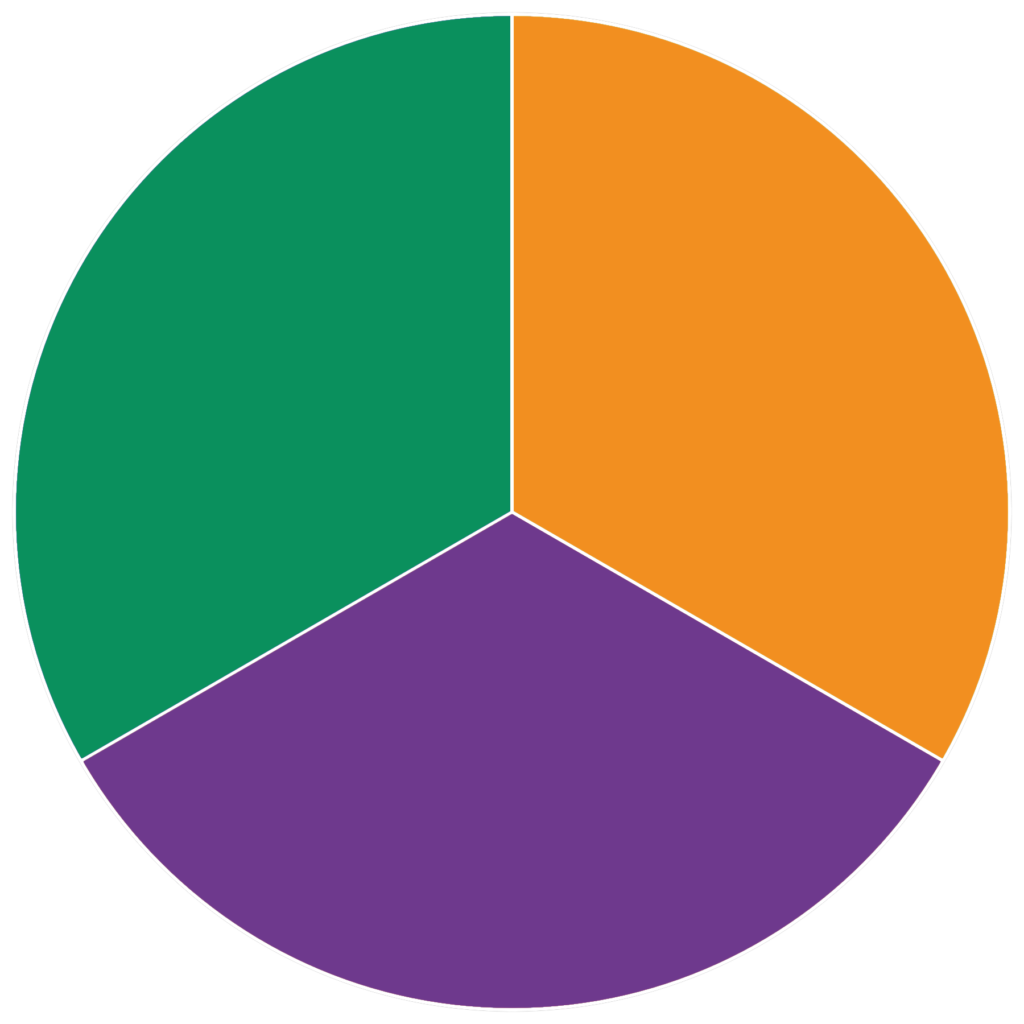 Across the year . . .
Main school Placements
Second School Placement
June 25th finish
SSP
Term 2
For each half term . . . .
Central Training
School Based training
1 Partnership Link Tutor visit
1 Trainee Progress Report
QA in schools
Term 1
CTTP
CTTP
Evidence Presentation
June 25th 2024
Bench Mark
Term 3
Final Assessment
[Speaker Notes: Take us through till lunch 12.00 – 12.30pm]
For each half term:

1: Weekly Mentor / PT meetings
2: Weekly personalised targets - Reflective Journal/Training Handbook
3: Lesson observations of you teaching -minimum 1 a week.
4: Professional discussions to meet the Teaching Standards.
5: Focusses observations – Training Handbook
6: Subject audits updated and task banks completed
7: School Based training including observations of colleagues.
8: Academic study-PGCE and MASTERS
9: A Partnership Link Tutor (PLT) visit
10: Trainee Progress Report (TPR) updated
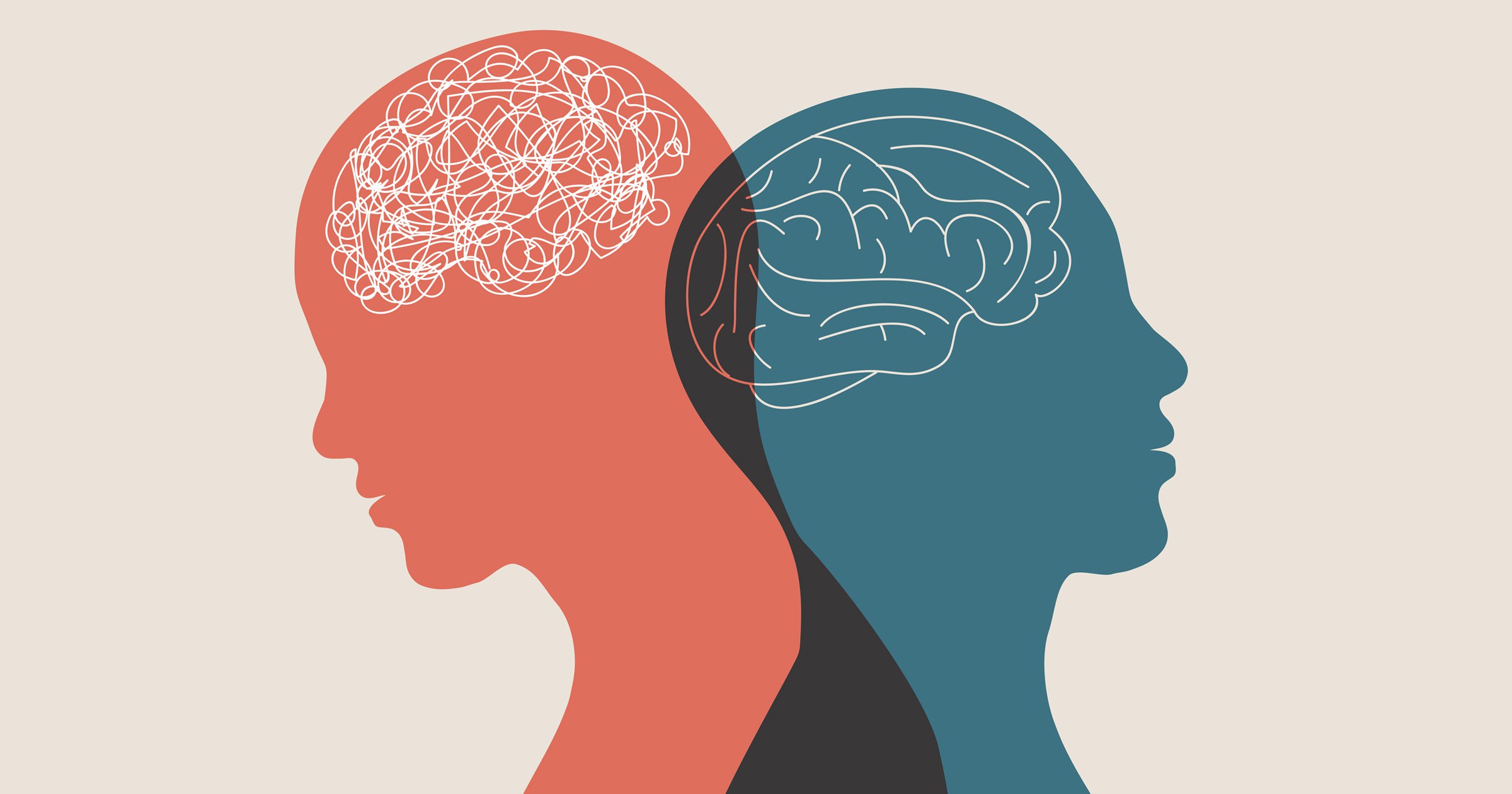 https://carmelteachertraining.com/documents/
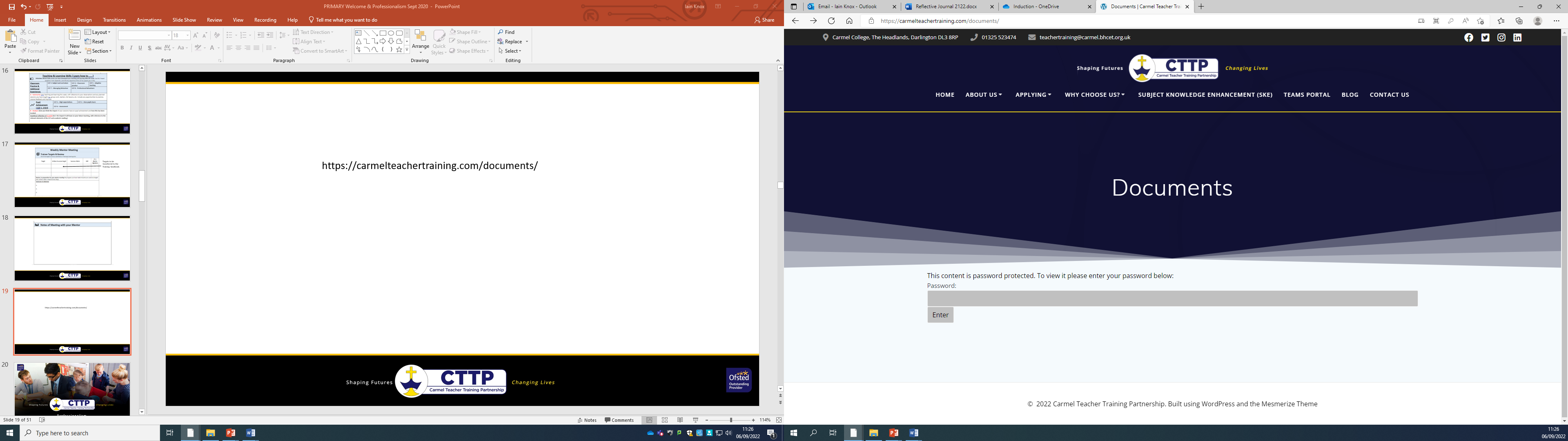 cttp2324
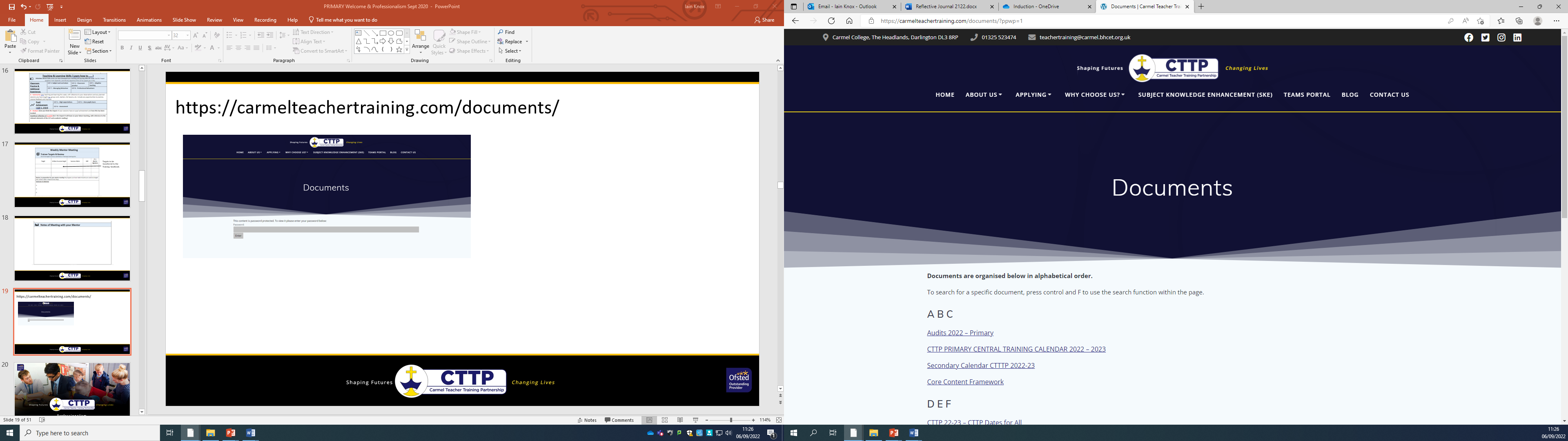 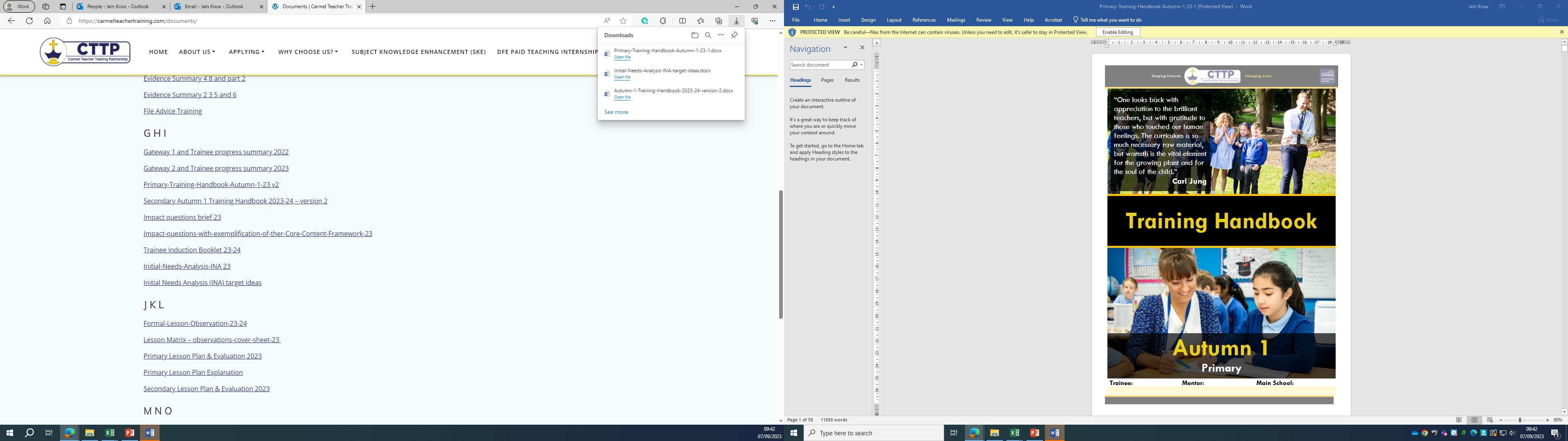 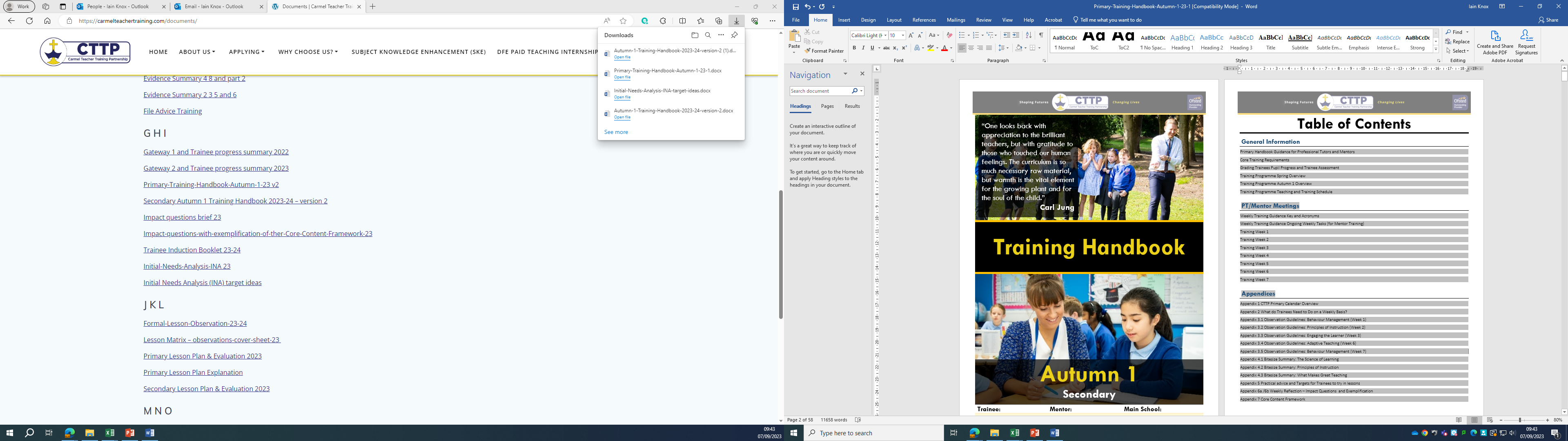 6 Layers of Support
“
”
Support
Trainees say mentors, PTs and PLTs are ‘incredible’, ‘outstanding’ and ‘brilliant’.OFSTED Report, 2018
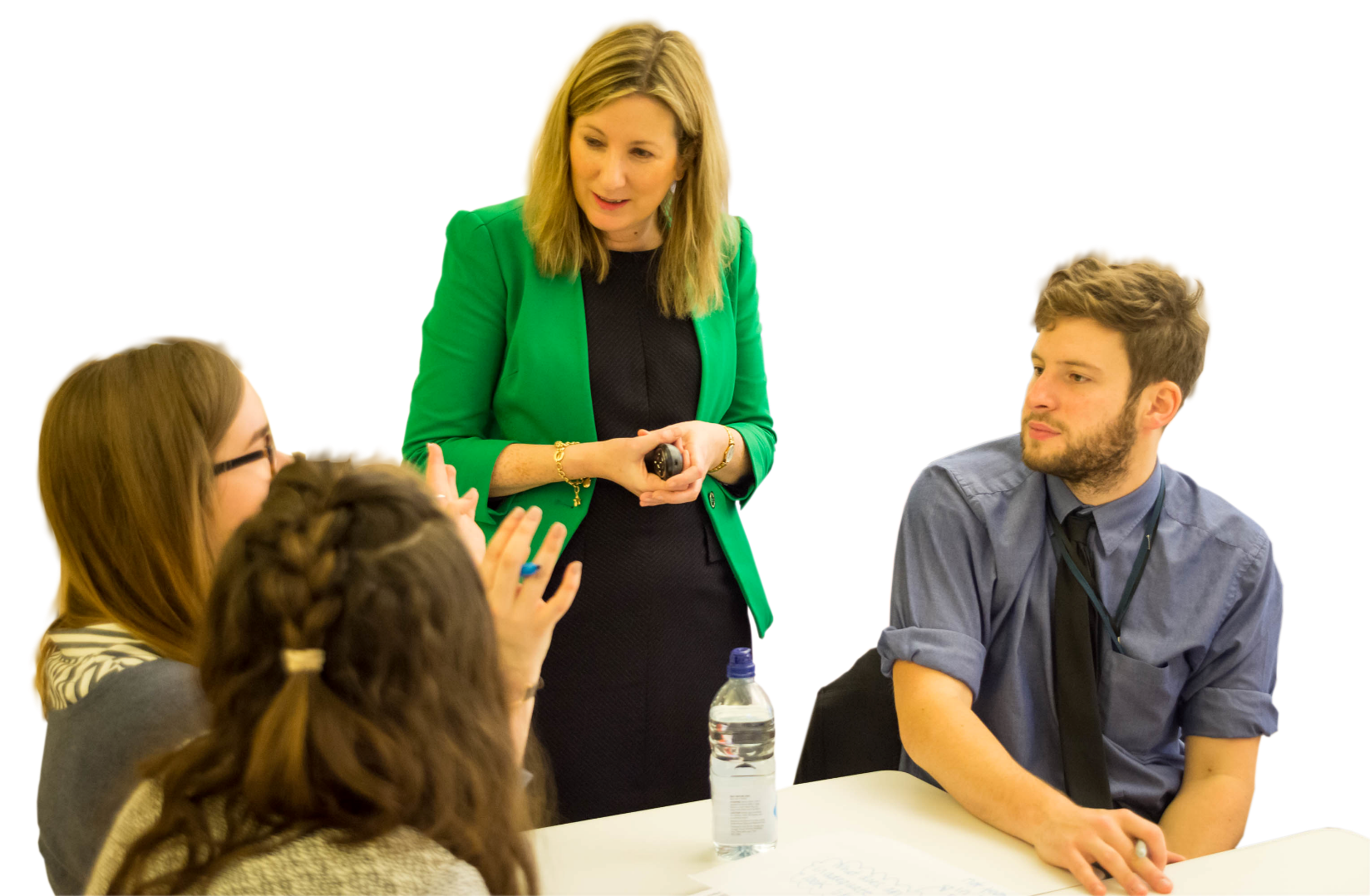 Guide
Nurture
Advise
CTTP Central Team
Partnership Link Tutor
Trainers & Subject Tutors
Motivate
Lead School
Professional Tutor
Mentor
Help
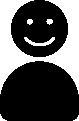 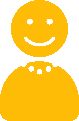 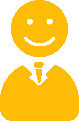 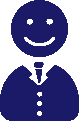 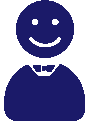 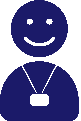 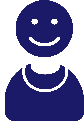 Who to go to . . .
1 - You were off sick ?​2 - You disagreed with your mentor ?​3 - You were finding things difficult in school ?
4  - You didn’t think the school were fulfilling your training requirements  ?​
CTTP Central Team
Partnership Link Tutor
Trainers & Subject Tutors
Lead School
Professional Tutor
Professional Tutor
Mentor
Mentor
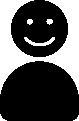 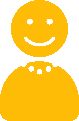 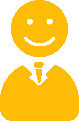 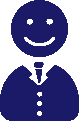 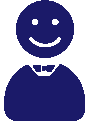 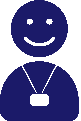 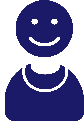 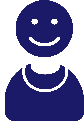 Documentation
Initial Needs Analysis
Audits
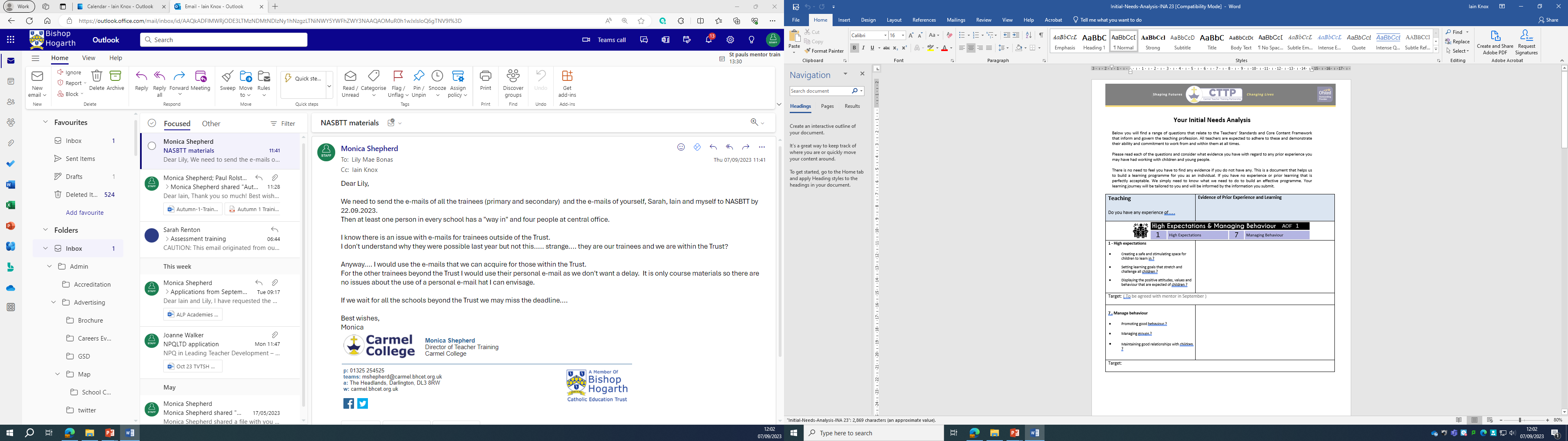 Library Registration online
- If required
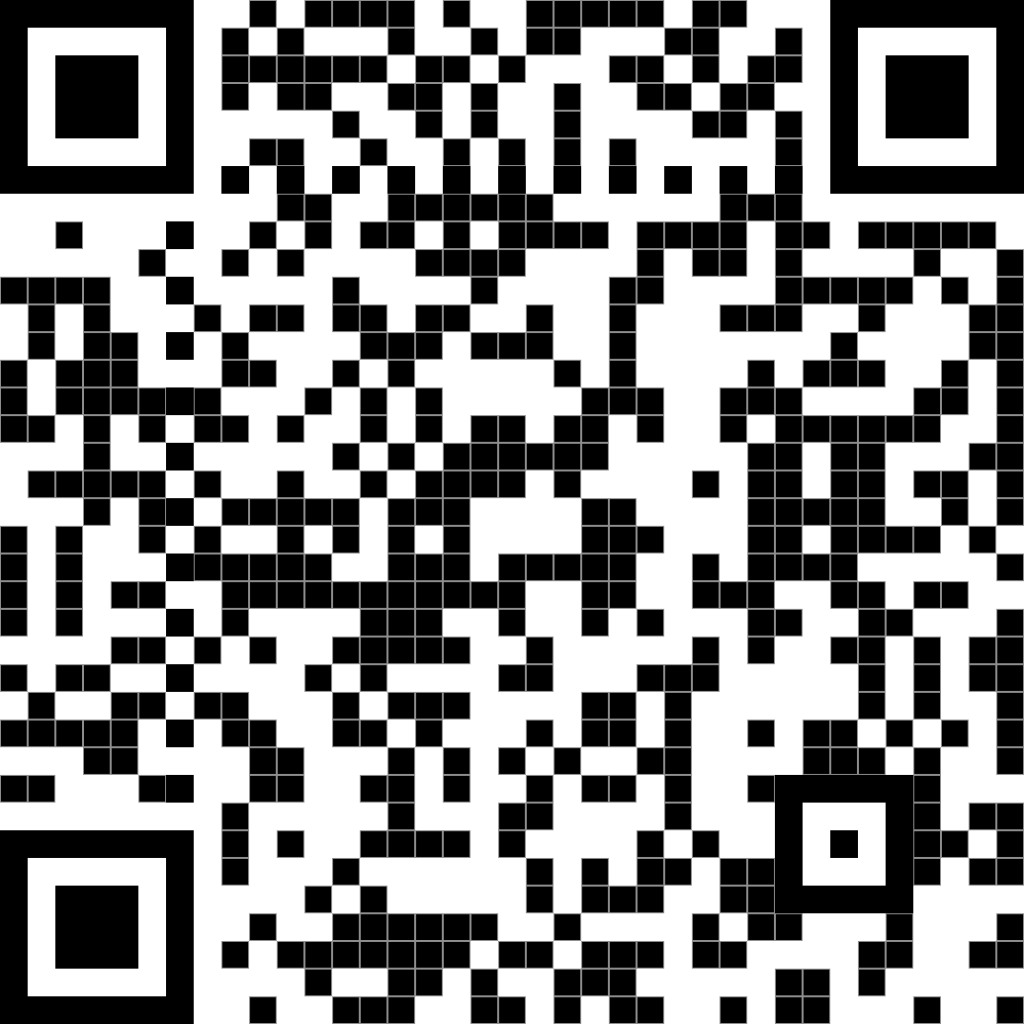 https://forms.office.com/r/d3NX7CE5ed
Central Training
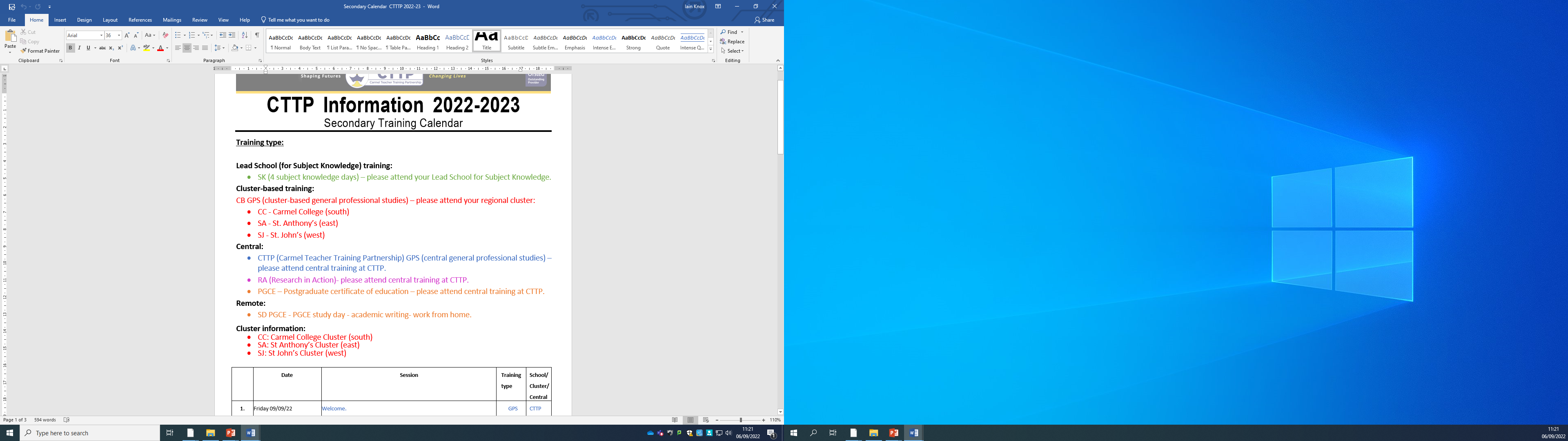 Centrally based
Whole cohort
PGCE
Cluster based
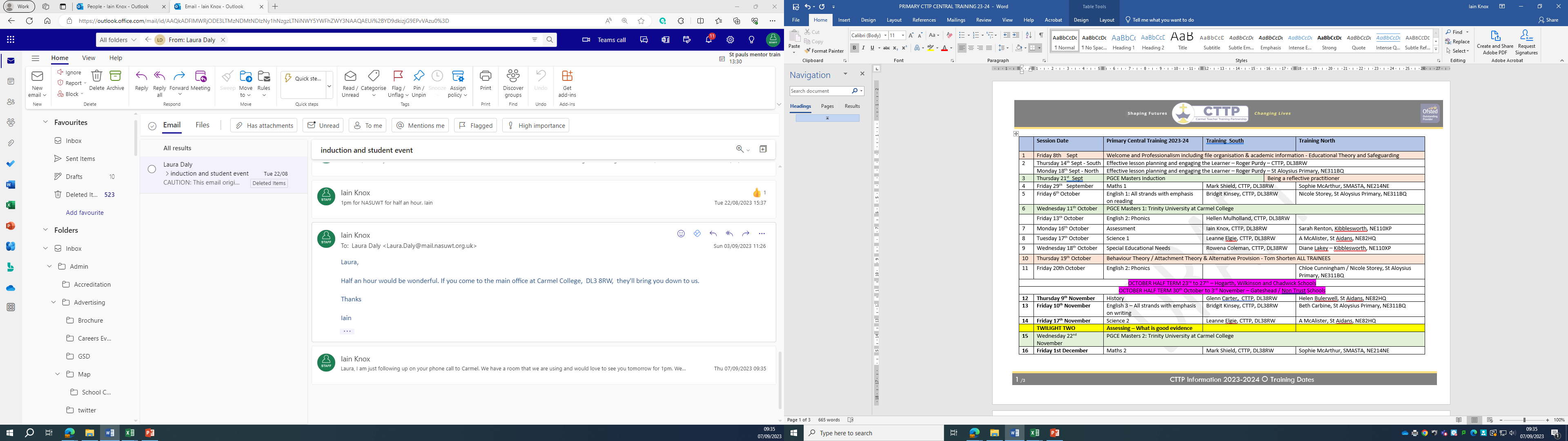 Stages of Learning ?
Conscious Incompetence
Unconscious Competence
Conscious Competence
Unconscious Incompetence
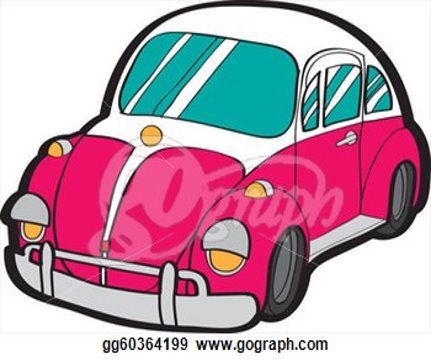 [Speaker Notes: Novice, Advanced beginner, proficient - expert]
Reflective Journal
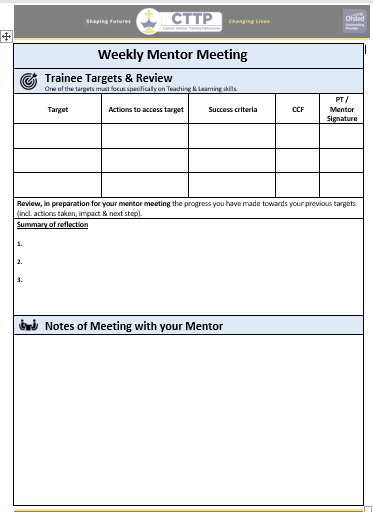 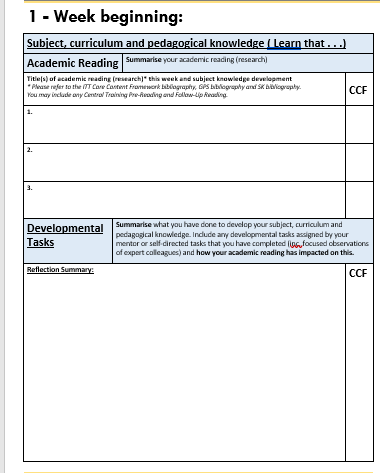 Analytical reflections

Linked to academic reading

Showing impact

Showing progression

Linked to CCF
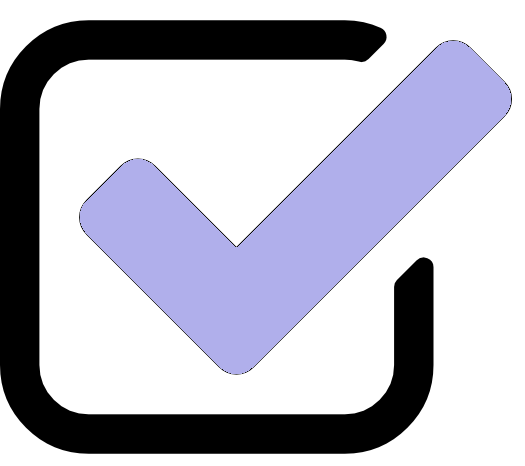 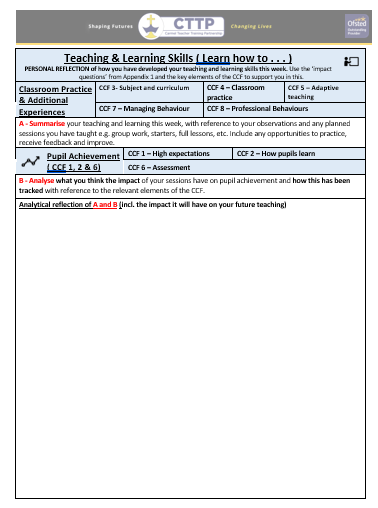 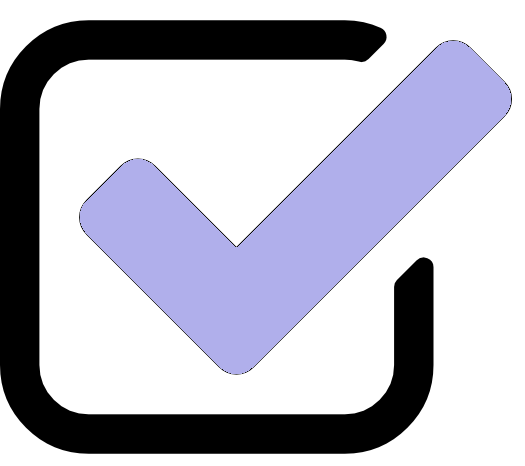 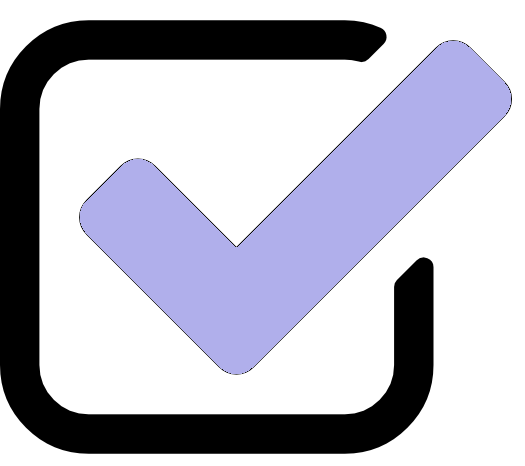 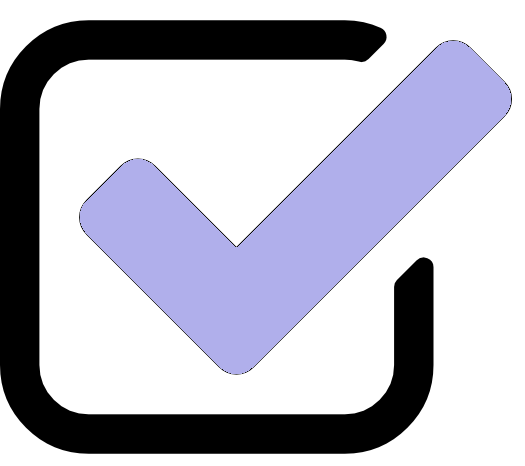 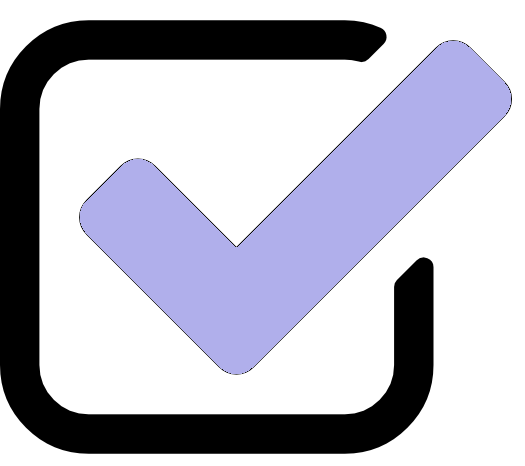 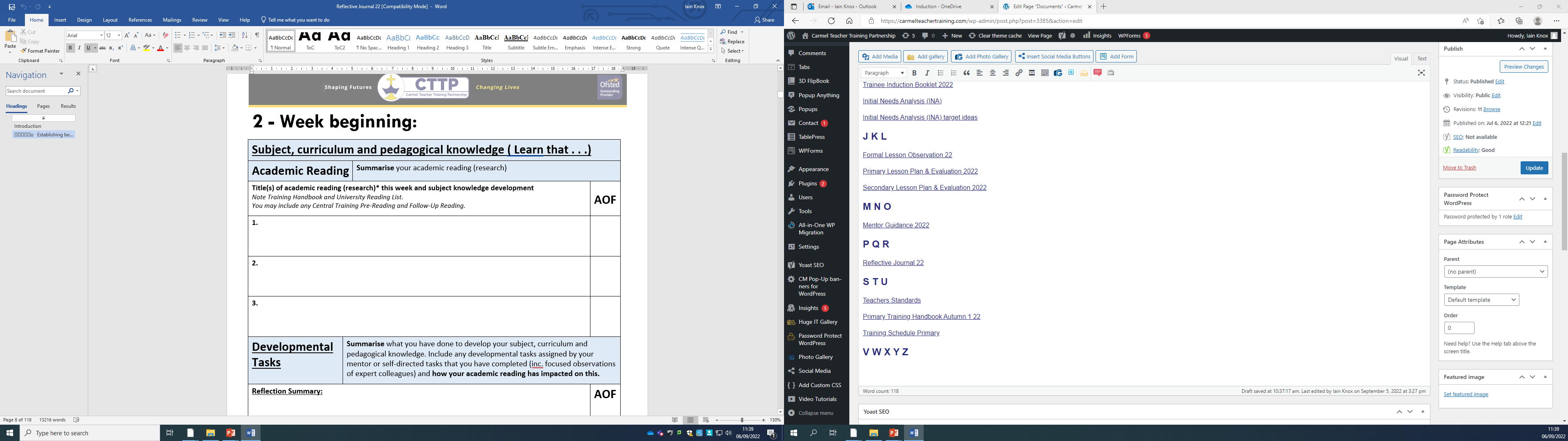 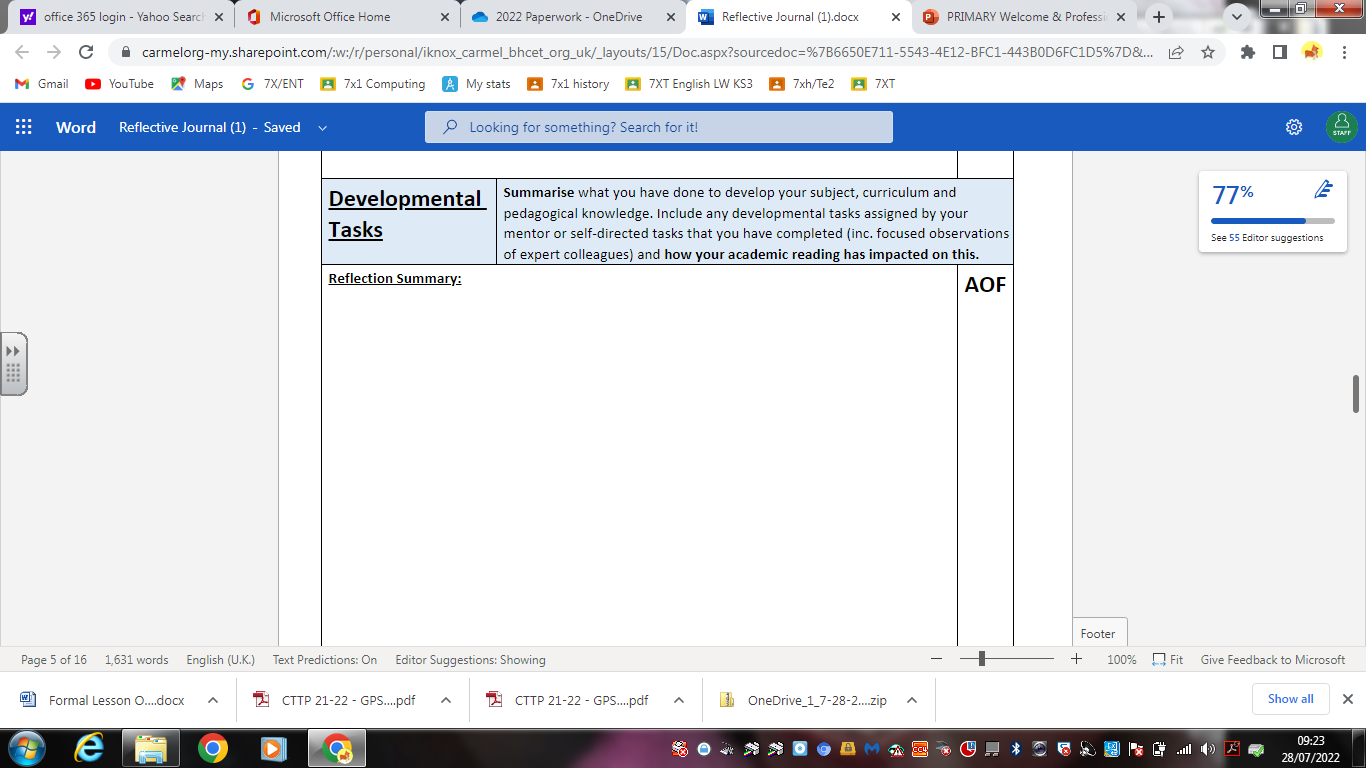 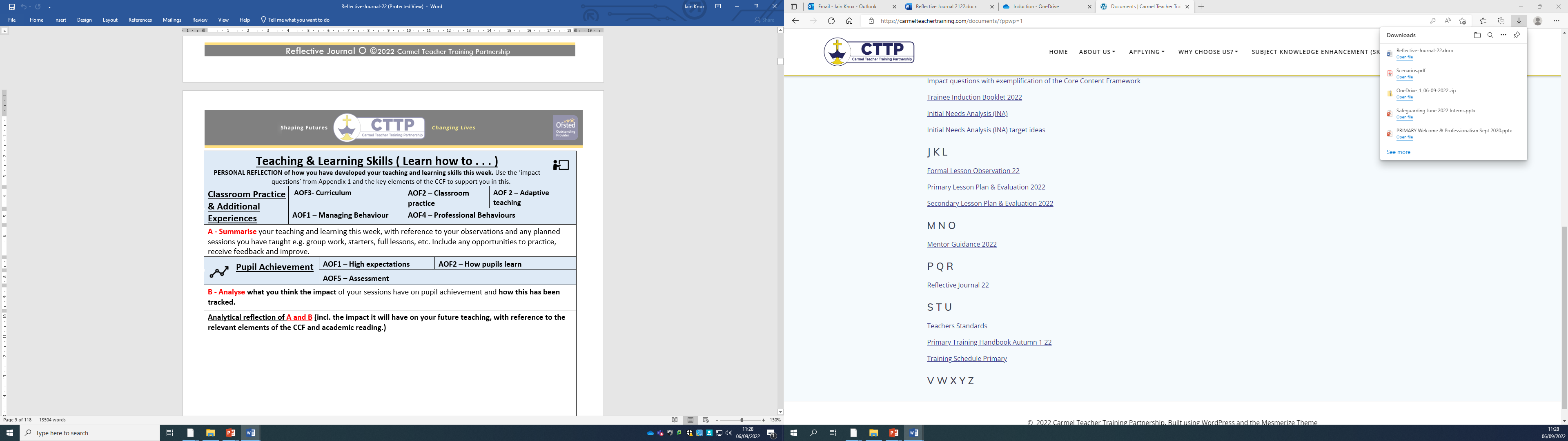 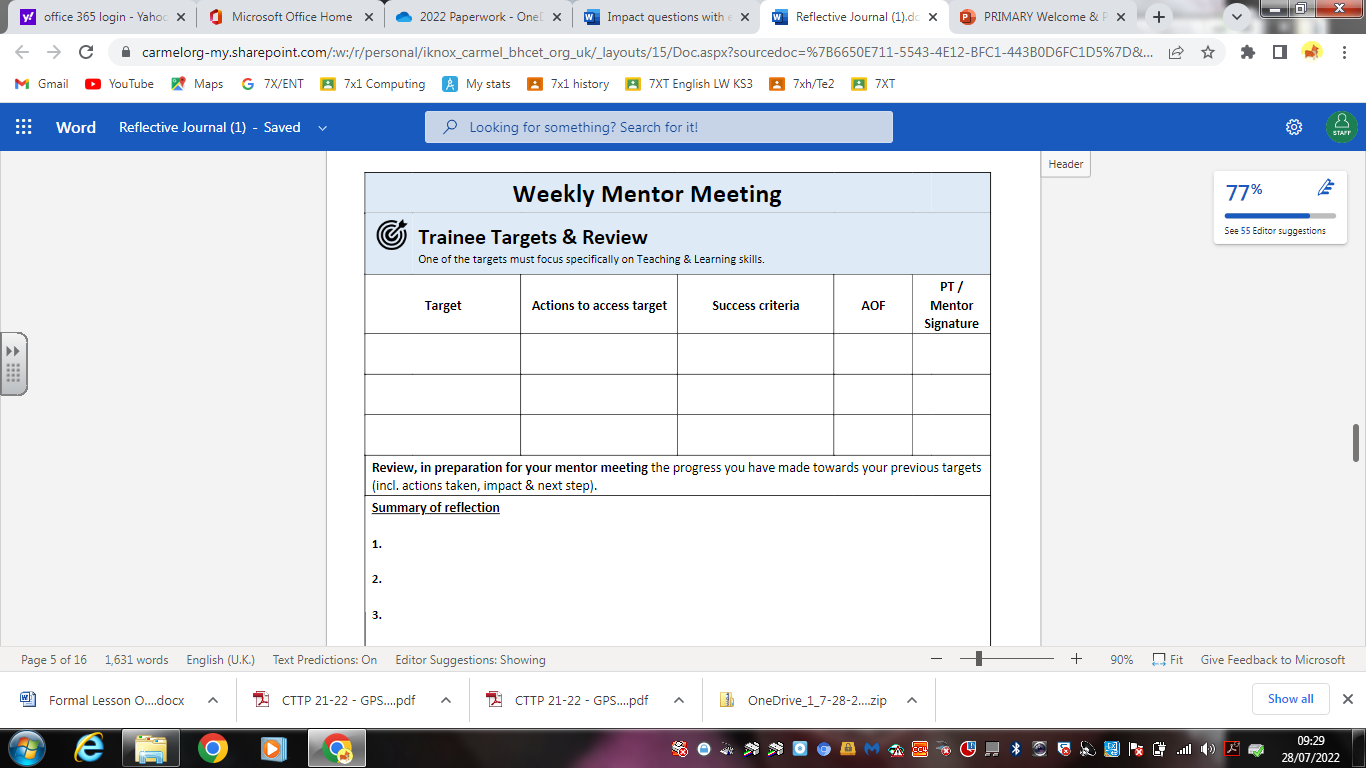 Targets to be transferred to the Training Handbook.
Initially from Audits and INA.
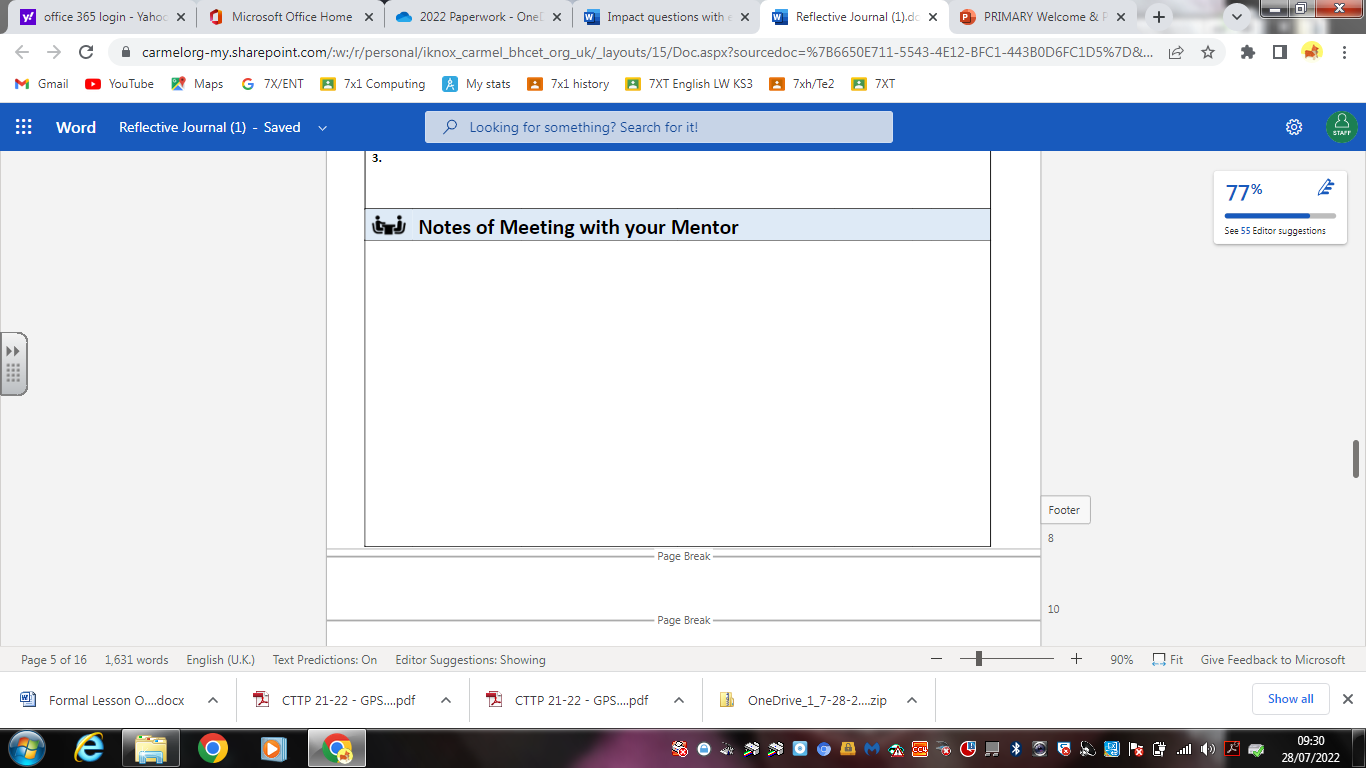 Audits . . .
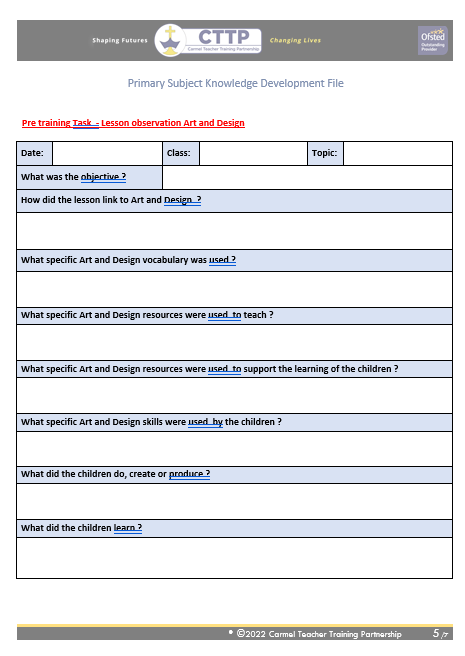 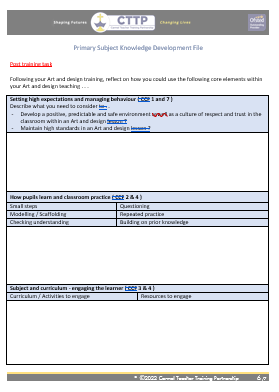 Pre course task
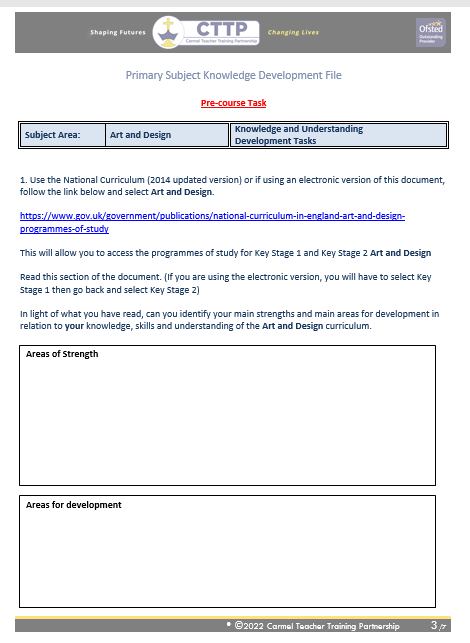 Pre training task
Post training task
Professionalism
Role of the Teacher
Delivering the wider curriculum -PSHE, extra-curricular activities etc
Planning and preparing lessons.
Supporting the hidden curriculum- emotional, social, moral development
Demonstrating positive attitudes, values and behaviours
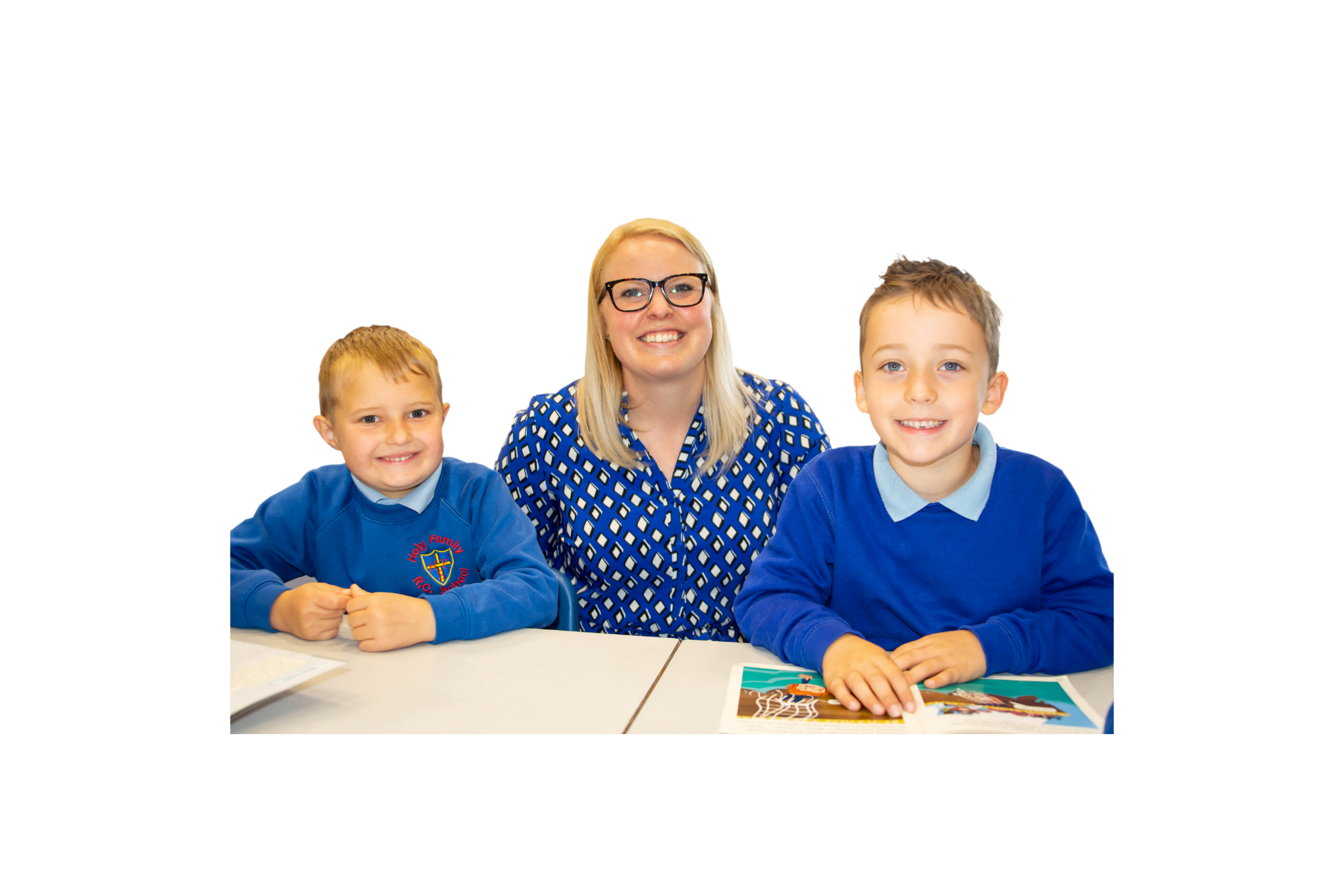 Teaching pupils- meeting educational needs
Teaching& Learning
PastoralRole
Educational
Enrichment
Role
Model
Assessment of pupil progress​.
Part Two of the Teaching Standards: Personal and professional conduct
Upholding the level of professional practice –be mindful of your own use of language. 
Part Two: A teacher is expected to demonstrate consistently high standards of personal and professional conduct. The following statements define the behaviour and attitudes which set the required standard for conduct throughout a teacher’s career. 
Teachers uphold public trust in the profession and maintain high standards of ethics and behaviour, within and outside school, by: 
treating pupils with dignity, building relationships rooted in mutual respect, and at all times observing proper boundaries appropriate to a teacher’s professional position 
having regard for the need to safeguard pupils’ well-being, in accordance with statutory provisions 
showing tolerance of and respect for the rights of others 
not undermining fundamental British values, including democracy, the rule of law, individual liberty and mutual respect, and tolerance of those with different faiths and beliefs 
 ensuring that personal beliefs are not expressed in ways which exploit pupils’ vulnerability or might lead them to break the law.
Scenarios
Teachers' Professional Duties ? ? ? ? ?
Make a list of the top 9 professional duties of a teacher.
Teachers' Professional Duties
https://www.gov.uk/government/publications/school-teachers-pay-and-conditions
Teaching:
Planning and preparing courses/lessons
Promoting the development of abilities and aptitudes of pupils
Teaching pupils according to educational needs (including setting and marking work)
Assessing, recording and reporting on the development, progress and attainment of pupils
Working Time:
In maintained schools be available to work 195 days of which 190 are days when you are required to teach in addition to carrying out other duties, in any school year.
Be available to perform such duties at the times and in the places as prescribed/directed by the Head for 1265 hours in any school year.  Time spent travelling to and from the place of work does not count against the 1265 hours.
Professionalism
The same expectations as a member of staff.
Dress Code​
Hours on site​
Duties​
Meetings​
Request for absence​
Emails​
Contacting Parents​
Registers​
Events​
Ethos
 Social Media
Social Networking
Public profile
Privacy setting
Applying for jobs 
Professionalism e.g. school absence
Contact with pupils – misconstrued grooming
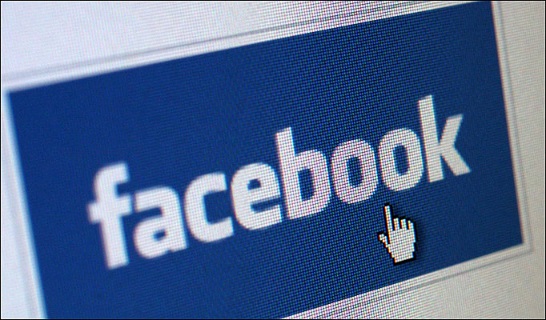 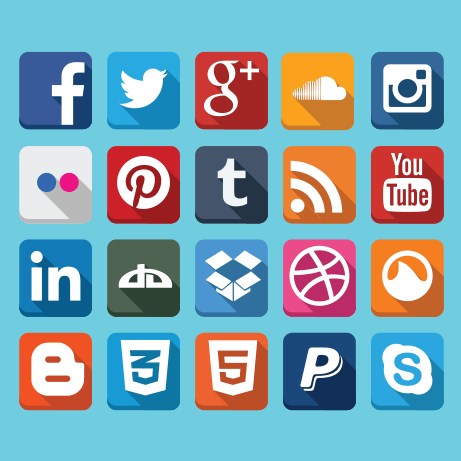 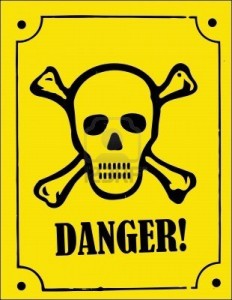 We are all teachers of literacy- how well do you speak?
Accent is acceptable
YOUS
ALOT
REDCHESTER
LIKE
SHOULD OF
WRITTEN/WROTE
TAKEN/TOOK
THEIR/THERE
WHERE/WERE/WEAR
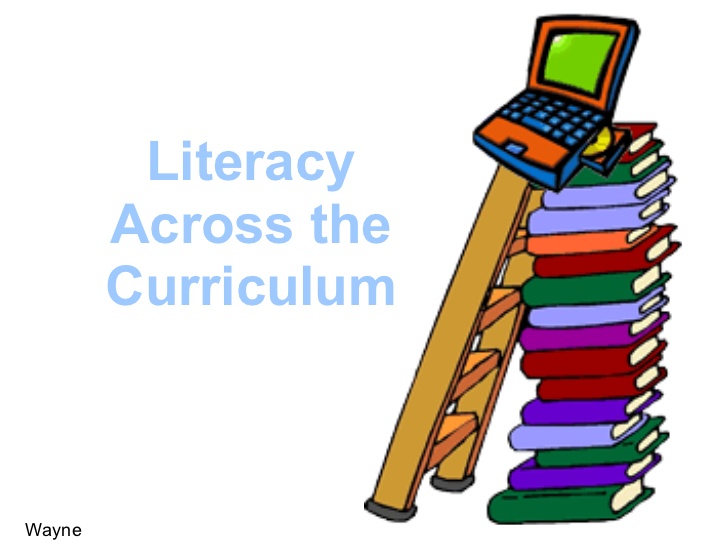 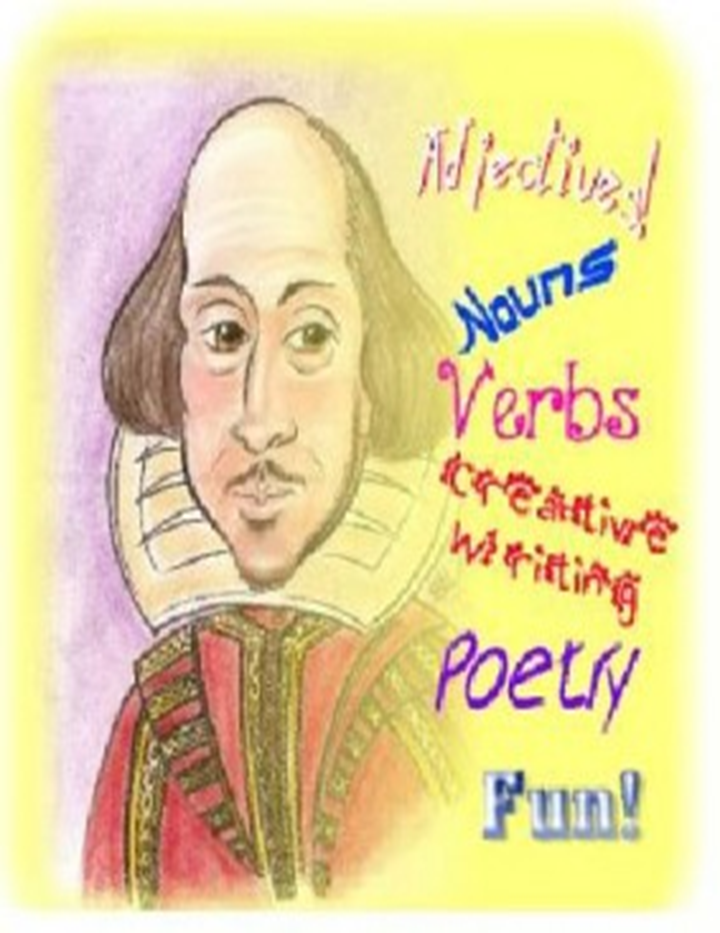 The first week- school induction information
The school day-  lesson and break times, start and end of day protocols etc
Meeting colleagues…. names and responsibilities (Staff Handbook)
School context​
Policies ​and procedures
Health and Safety​
Fire drills​
Do’s and don’ts
Do you know  . . . .???
First half term: September – October
Early training experiences across the school R-Y6 / Department KS3-4
Observations of teaching staff (focused-observations to complete)
20%- 30% teaching: 1-to-1, small group, team teaching, whole class...
School-based training - 1 hour weekly meeting with Mentor and PT 
Weekly timetabled lesson observation.
Central training – mainly Thursdays (S) / Fridays (P) but some Wednesdays.
Review of subject audits with Mentor. 
Agree training schedule- teaching in 2/ 3 age ranges over the year (R-Y6) (KS3 – 4)
Partnership Link Tutor first school visit to review your progress.
One day a week release ( or equivalent, separate to Central Training ) for academic study        ( min. 2 hours ) and planning, preparation and assessment (PPA)
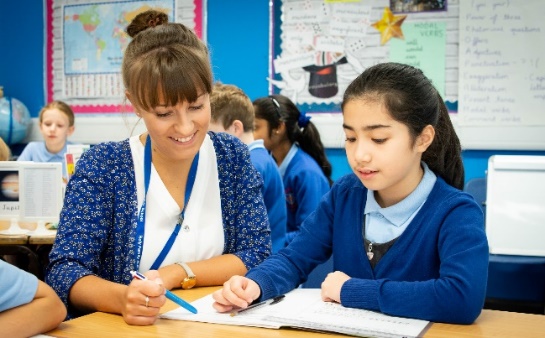 Chartered College
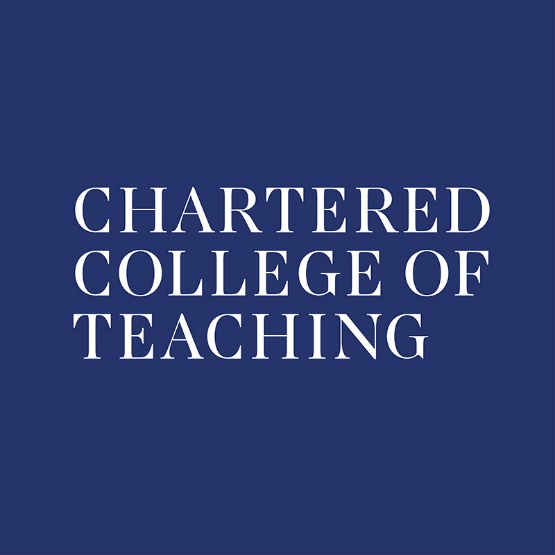 https://chartered.college/join/student-membership/

Coe, R., Aloisi, C., Higgins, S., & Major, L. E. (2014) What makes great teaching. Review of the underpinning research. Durham University: UK and the EEF Teaching and learning Toolkit : *Education Endowment Foundation (2018) Sutton Trust-Education Endowment Foundation Teaching and Learning Toolkit
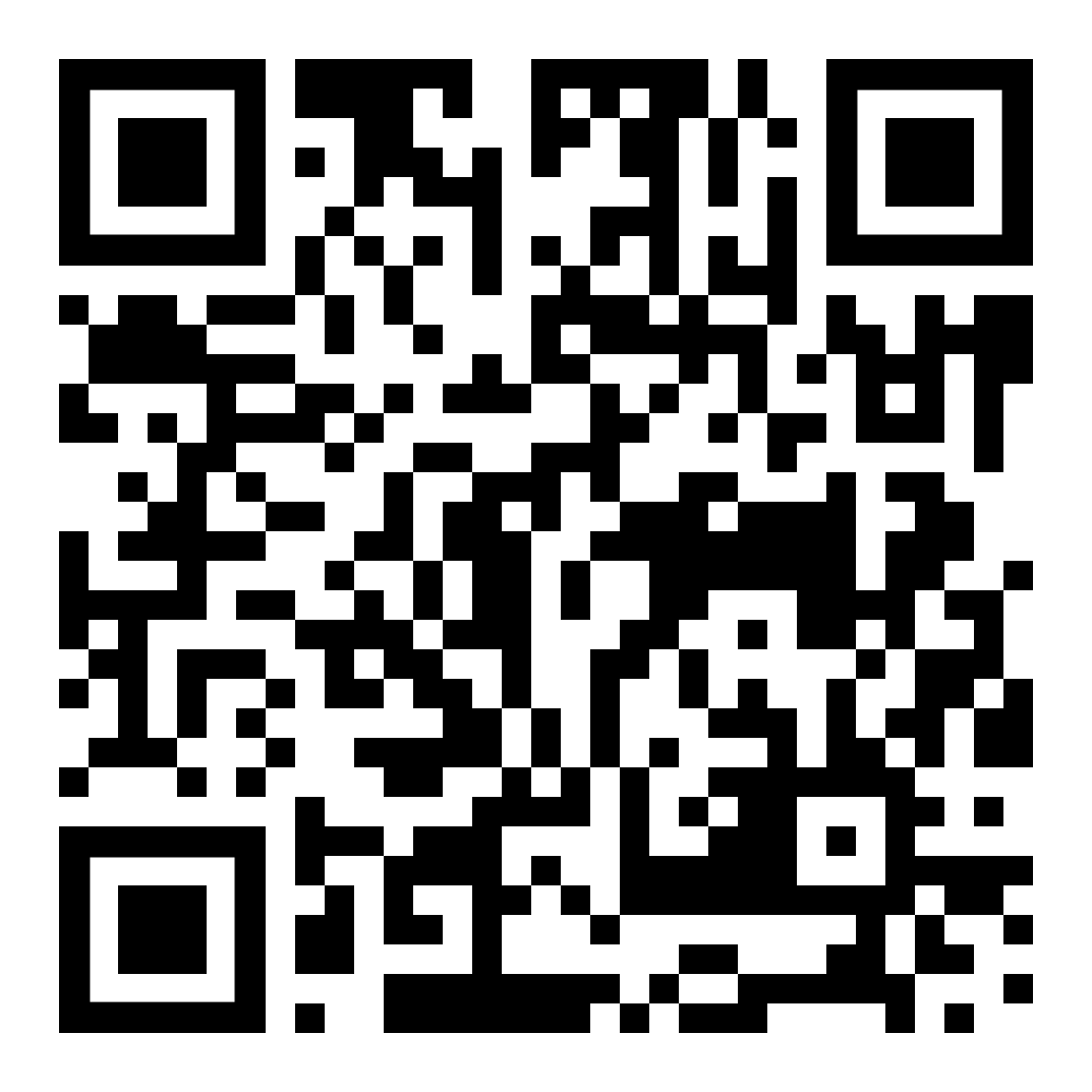 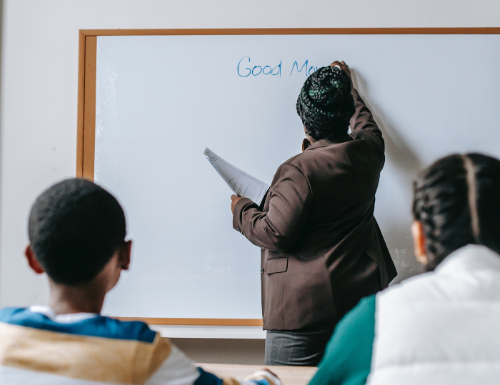 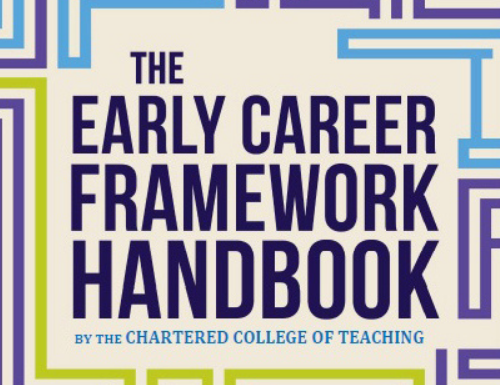 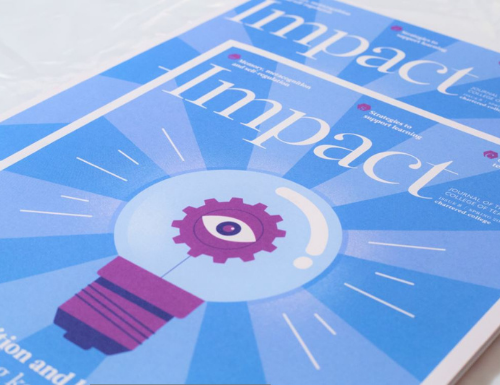 Post Graduate Certificate of Education Modules Level 7
Training:
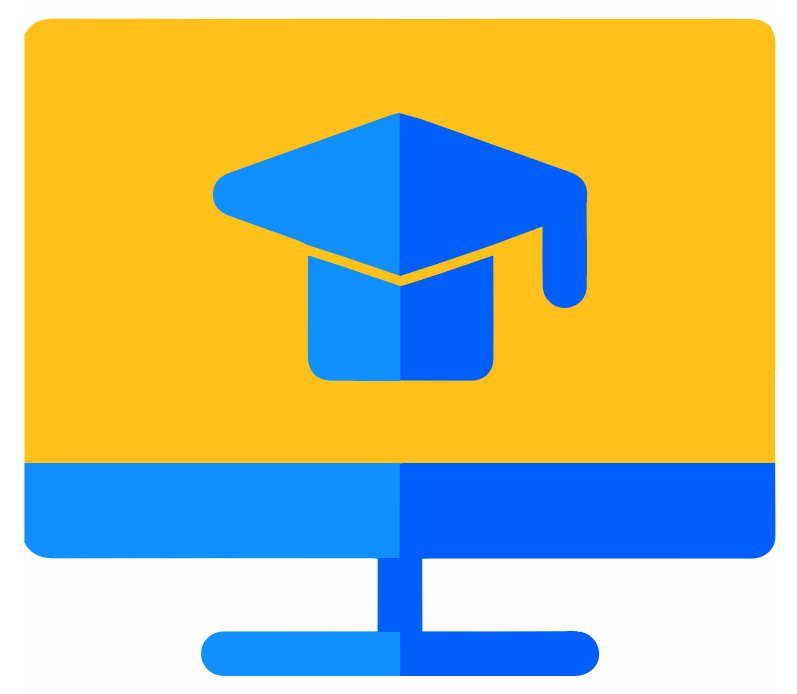 Module 1
Module 2
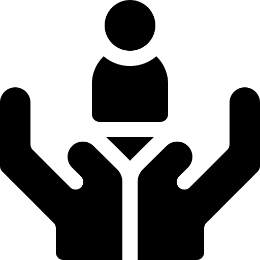 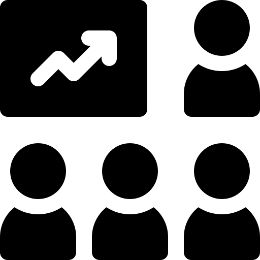 Supporting Individual Needs
Planning for Progression
2 full-day training days at Carmel College.
 Online tutorial.
2 full-day training days at Carmel College.
 Online tutorial.
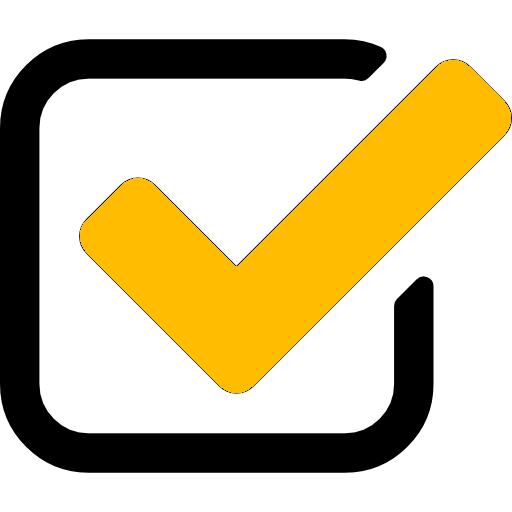 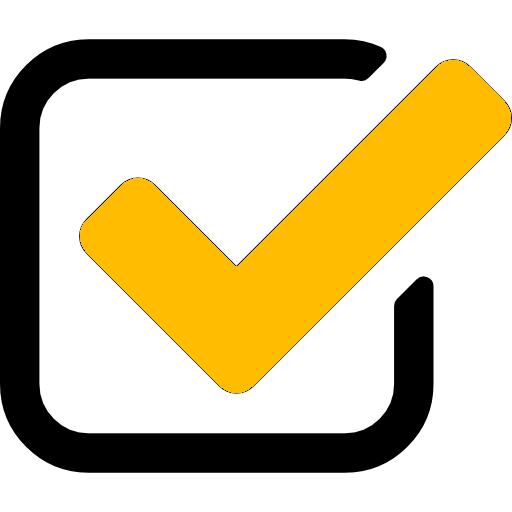 1 full-day induction day at Carmel College, including academic writing training
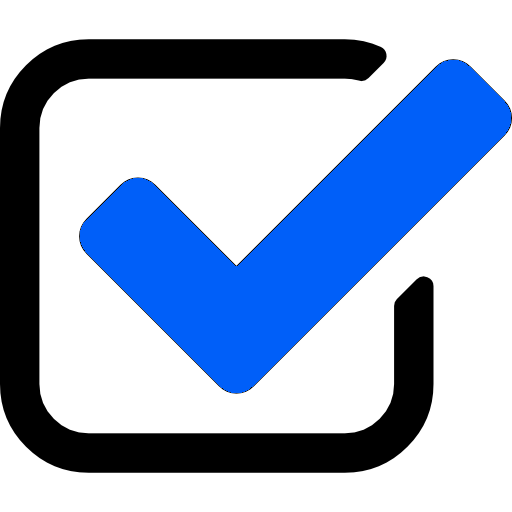 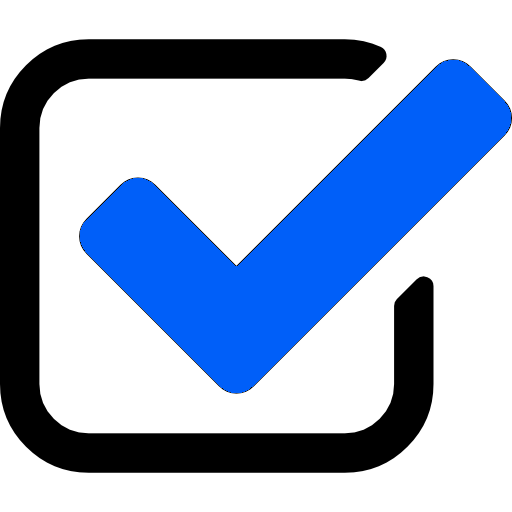 [Speaker Notes: Kiranshastry
Srip]
Unions
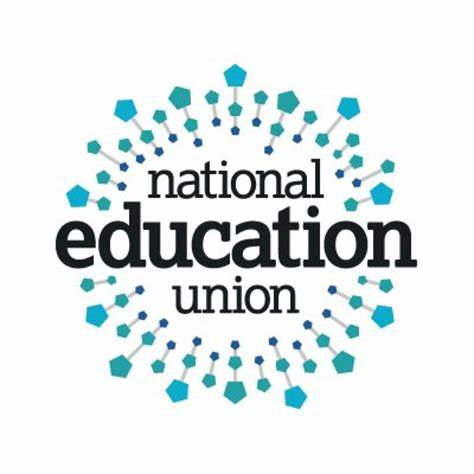 You must be a member of a union – free to trainees

Legal Support

NASUWT – National Association of Schoolmasters and Union of Women Teachers   www.nasuwt.org.uk/WhyStudentsShouldJoin
National Education Union https://neu.org.uk/contact-us
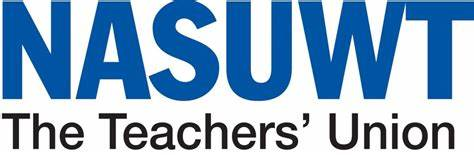 Keeping Children Safe in Education – KCSIE 2023
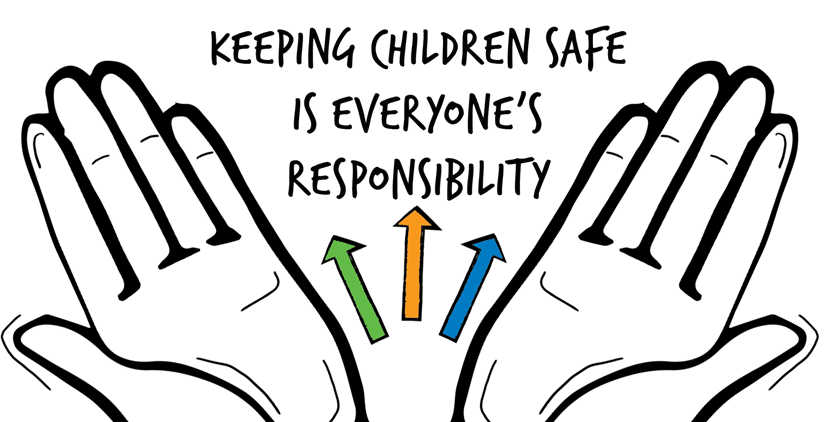 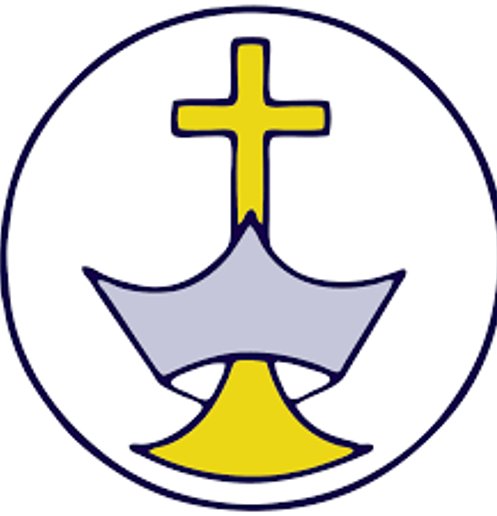 KCSIE
[Speaker Notes: No single professional can have a full picture of a child’s needs and cicumstances]
IHASCO
Please complete 1 and 2 by Monday 11th September.

Please complete 3,4 and 5 by Monday 18th September.
Links to new email

Safeguarding Children (KCSIE)
Prevent
GDPR
Health and Safety Essentials
Cyber Security
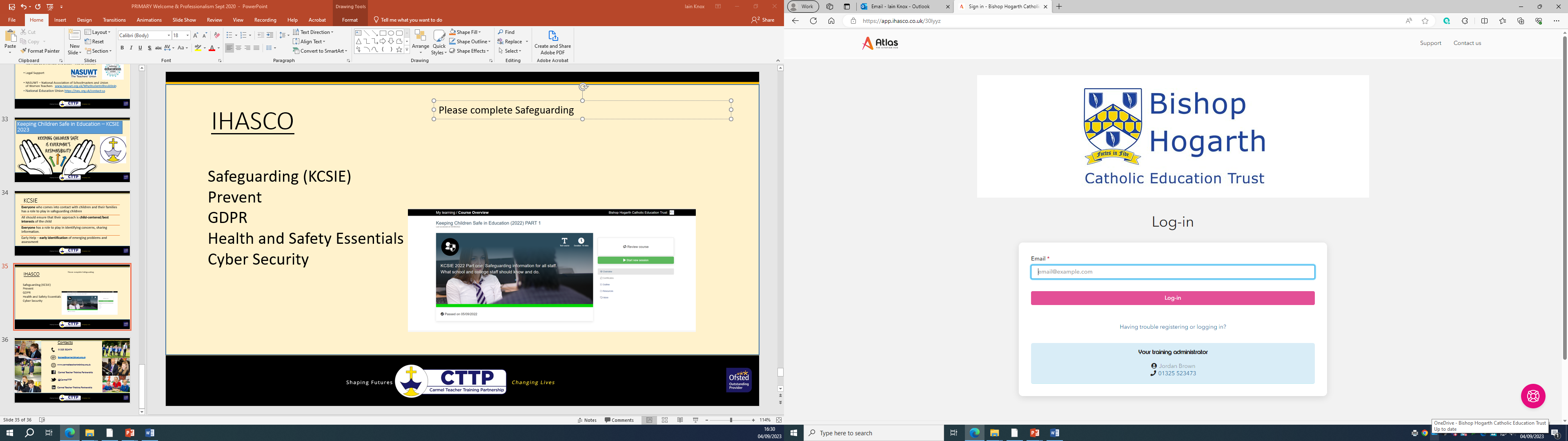 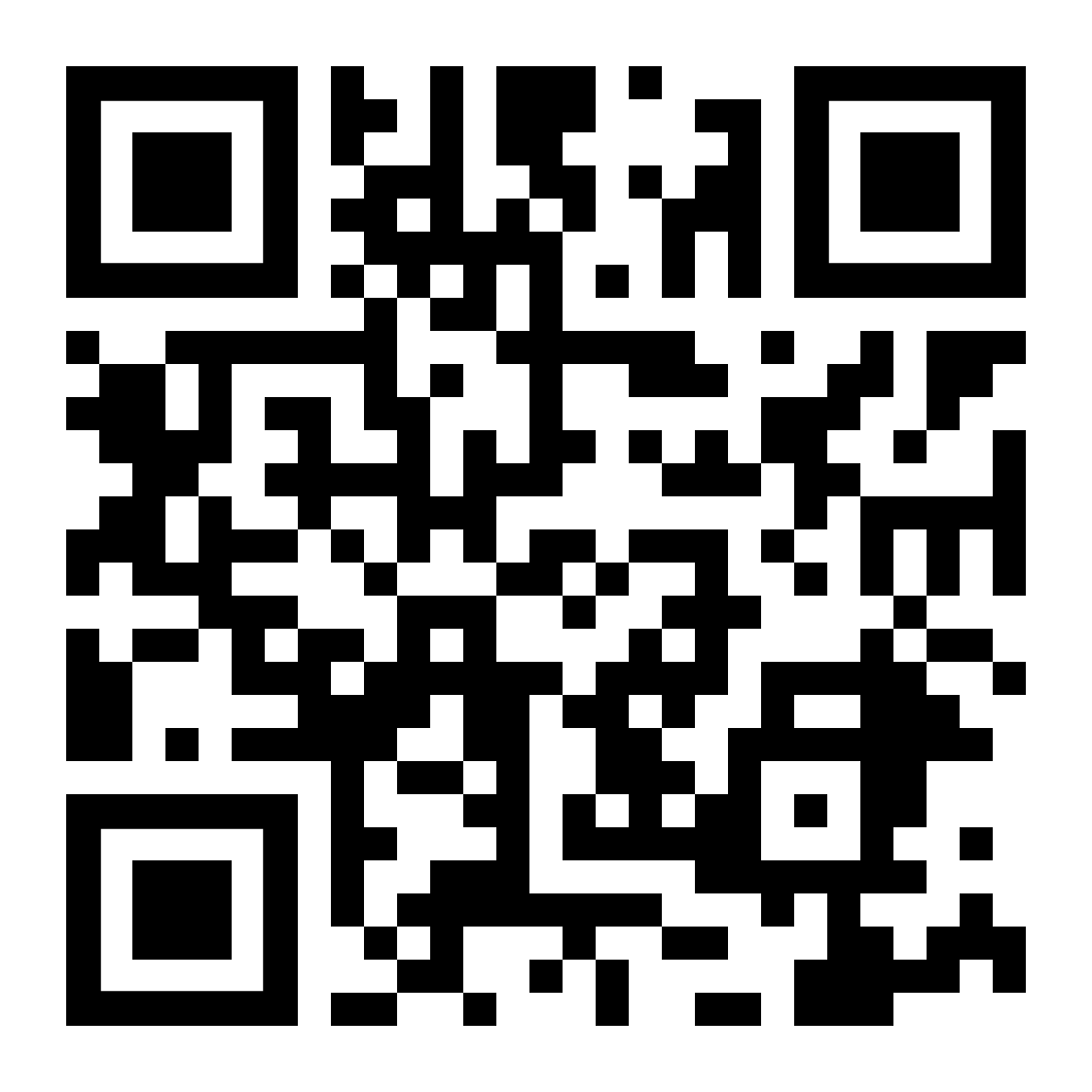 https://app.ihasco.co.uk/30lyyz